Valor razonable de inversiones en valores
Valor razonable de inversiones en valores
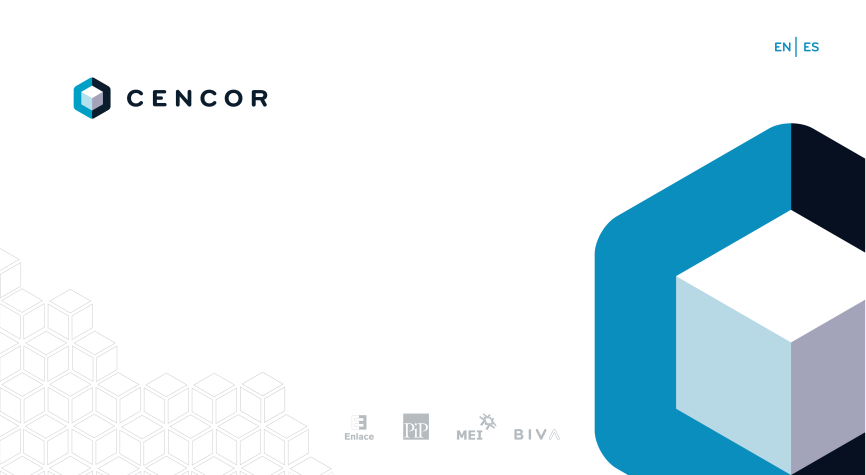 Normatividad contable
3
Inversiones en deuda, inversiones de capital  e inversiones híbridas (el problema de los derivados implícitos en inversiones)
Tipos de inversiones
Derivados implícitos en inversiones

Segregarlos
Valuarlos
Registrarlos
Repetir el ciclo
4
Definición de instrumentos financieros
5
Aspectos a tomar en cuenta para la determinación del valor razonable
6
Aspectos a tomar en cuenta para la determinación del costo amortizado y/o valor razonable y  Deterioro
Valor razonable

Se debe de cumplir con la normatividad establecida en IFRS 13
Los insumos para valuar “deben” ser obtenidos por un tercero independiente para proporcionar confiabilidad a terceros interesados
Un modelo integral de determinación de valor razonable  considera: riesgo de crédito y riesgo de liquidez
A las inversiones a costo amortizado también se les calcula su valor razonable para revelarlo en notas a los estados financieros
Costo amortizado

Los insumos (tasas para cualcular la TIR) “deben” ser obtenidos por un tercero independiente para obtener proporcionar confiabilidad a terceros interesados
El control del costo amortizado que no se lleve en algún sistema da origen a aumento de riesgo operativo
Deterioro

Por cumplir la definición de instrumento financiero se debe de calcular deterioro en su valor, pero esto puede llevar a duplicidad si no se verifica que esté incluido en la determinación del valor razonable
 Por  requerimiento contable se le calcula deterioro a las inversiones a costo amortizado y a inversiones a través de capital. En ambos casos el deterioro se registra en resultados
7
Presentación y revelación en estados financieros
Presentación de las inversiones en el Activo

Costo amortizado
A valor razonable con cambios en otro resultado integral
A valor razonable con cambios en resultados
Revelación en estados financieros

Por categoría: Detalle por categoria contable y por tipos de instrumentos (tipos de instrumentos, emisores, montos nominales, vencimiento)
Valor razonable y/o monto del costo amortizado  por categoría. Desglosando deterioro
Enfoque de valuación y jerarquización de insumos
Administración integral de de riesgos: Políticas, metodologías, mediciones, pruebas de estrés, etc.
8
Proveedor de Precios
Principales Funciones


 • Prestar servicios de cálculo, determinación y proveeduría o suministro de precios actualizados para la valuación de valores. 

• Publicar y difundir calificaciones emitidas por instituciones calificadoras. 

• Medir riesgos financieros de inversiones realizadas por entidades financieras. 

• Determinar y difundir índices de tasas de interés e instrumentos representativos de deuda a cargo de emisoras.
9
Proveedor de Precios
Metodologia del proveedor de precios
Para todos y cada uno de los grupos, familias o instrumentos en lo individual, a continuación se describe el procedimiento metodológico general utilizado: 

Subastas primarias 
Subastas secundarias 
Hechos de mercado secundario 
Posturas de compra o de venta 
Encuestas de mercado 
Calificaciones crediticias
Modelos téoricos o aplicación de niveles mínimos 
A falta de información se podrán aplicar encuestas, o niveles de cotas mínimas u otros criterios que permitan reflejar de la mejor manera las condiciones reales del mercado de acuerdo a los procedimientos establecidos por el comité de precios.
10
Proveedor de Precios
Deterioro del valor
Por incumplimiento en el pago de cupones o nominal

Por degradación de calificación crediticia

Temporal

Permanente
11
Proveedor de Precios
Impugnaciones
Es derecho de los clientes realizar impugnaciones sobre los precios que el proveedor de precios genera y difunde de manera diaria. Por ello se establece el siguiente procedimiento, que describe las tareas que el proveedor de precios deberá de llevar a cabo tanto de manera interna como externa para registrar y reportar estas impugnaciones en manera clara y oportuna.
12
Infraestructura necesaria para cumplir con las normas contables
Mejores prácticas
13
Infraestructura necesaria para cumplir con las normas contables
14
Infraestructura necesaria para cumplir con las normas contables
15
Conclusiones
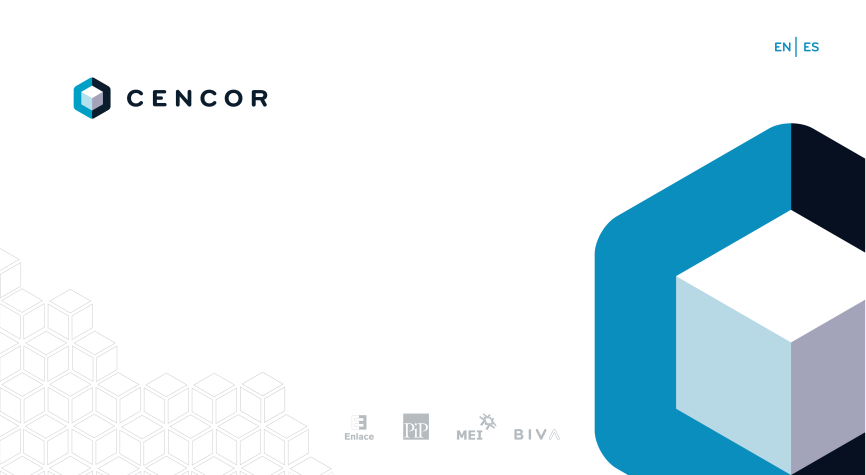 17